Dobivanje trodimenzionalne rešetke Ge/Si jezgra/ljuska nanokristala u matrici amorfne alumine metodom magnetronskog rasprašenja
Josip Augustin Janeš
Laboratorij za tanke filmove Institut Ruđer Bošković 

Mentorica dr.sc. Maja Buljan
Posebne zahvale Nikolini Nekić
Motivacija
fotonaponske ćelije
foton
poluvodički kristal
[Speaker Notes: 3D kristal – vrpćasta elektronska struktura]
e-
h+
[Speaker Notes: 3D kristal – vrpćasta elektronska struktura]
[Speaker Notes: 3D kristal – vrpćasta elektronska struktura]
[Speaker Notes: 3D kristal – vrpćasta elektronska struktura]
rekombinacija
foton
[Speaker Notes: 3D kristal – vrpćasta elektronska struktura]
rekombinacija
[Speaker Notes: 3D kristal – vrpćasta elektronska struktura]
rekombinacija
foton
[Speaker Notes: 3D kristal – vrpćasta elektronska struktura]
apsorpcija u cijelom sunčevom spektru
smanjenje vjerojatnost rekombinacije
Optička svojstva
vrpčasta struktura
E
poluvodički kristal
[Speaker Notes: 3D kristal – vrpćasta elektronska struktura]
e-
E
foton
optički procjep
[Speaker Notes: 3D kristal – vrpćasta elektronska struktura]
e-
E
h+
optički procjep
Određen materijalom!
[Speaker Notes: 3D kristal – vrpćasta elektronska struktura]
Smanjivanje dimenzija kristala?
vrpčasta struktura
E
[Speaker Notes: 3D kristal – vrpćasta elektronska struktura]
diskretna stanja
E
[Speaker Notes: Smanjimo kristal ispod bitnih elektronskih veličina (de Broglieva valna duljina, Bohrov eksitonski radijus) -> elektronska struktura poprima oblik diskretnih stanja (elektron u beskonačnoj 3D jami -> kvantna točka).]
E
optički procjep
[Speaker Notes: Dva stanja koja nam definiraju optički prijelaz i stvaranje elektron-šupljina para.]
Zašto diskretna stanja?
Kvantno zatočenje
energija
Procjep ovisi o veličini nanokristala!
E
optički procjep
[Speaker Notes: Izoliramo ih da se bolje vide nadolazeći pomaci s promjenom veličine nanokristala.]
Procjep ovisi o veličini nanokristala!
E
optički procjep
[Speaker Notes: Izoliramo ih da se bolje vide nadolazeći pomaci s promjenom veličine nanokristala.]
Procjep ovisi o veličini nanokristala!
E
optički procjep
[Speaker Notes: Smanjujući radijus, povećavamo optički procjep.]
Mogućnost mijenjanja procjepa!
Zašto jezgra/ljuska struktura?
Prostorno odvajanje elektrona i šupljina
ljuska
jezgra
E
jezgra
[Speaker Notes: Dodajući drugi materijal kao ljusku, možemo omjerom radijusa jezgre i ljuske ugađati optički procjep (teorijska predviđanja). Procjep ovisi o materijalima, njihovim elektronskim strukturama i njihovom međusobnom poravnavanju.]
ljuska
jezgra
E
ljuska
[Speaker Notes: Dodajući drugi materijal kao ljusku, možemo omjerom radijusa jezgre i ljuske ugađati optički procjep (teorijska predviđanja). Procjep ovisi o materijalima, njihovim elektronskim strukturama i njihovom međusobnom poravnavanju.]
foton
e-
E
[Speaker Notes: Dodajući drugi materijal kao ljusku, možemo omjerom radijusa jezgre i ljuske ugađati optički procjep (teorijska predviđanja). Procjep ovisi o materijalima, njihovim elektronskim strukturama i njihovom međusobnom poravnavanju.]
e-
E
h+
[Speaker Notes: Dodajući drugi materijal kao ljusku, možemo omjerom radijusa jezgre i ljuske ugađati optički procjep (teorijska predviđanja). Procjep ovisi o materijalima, njihovim elektronskim strukturama i njihovom međusobnom poravnavanju.]
e-
E
h+
[Speaker Notes: Dodajući drugi materijal kao ljusku, možemo omjerom radijusa jezgre i ljuske ugađati optički procjep (teorijska predviđanja). Procjep ovisi o materijalima, njihovim elektronskim strukturama i njihovom međusobnom poravnavanju.]
Smanjena vjerojatnost rekombinacije!
Dobivanje jezgra/ljuska struktura
podloga
materijal
[Speaker Notes: Podloga i materijal u komori.]
+
podloga
+ ion
e-
materijal
-
[Speaker Notes: Podloga i materijal u komori.]
+
podloga
+ ion
e-
materijal
-
[Speaker Notes: Podloga i materijal u komori.]
+
podloga
+ ion
e-
materijal
-
[Speaker Notes: Podloga i materijal u komori.]
+
podloga
+ ion
e-
materijal
-
[Speaker Notes: Podloga i materijal u komori.]
+
podloga
+ ion
e-
materijal
-
[Speaker Notes: Podloga i materijal u komori.]
+
podloga
+ ion
e-
materijal
-
[Speaker Notes: Podloga i materijal u komori.]
+
podloga
+ ion
e-
materijal
-
[Speaker Notes: Podloga i materijal u komori.]
Samouređenje deponiranog materijala
3D rešetke jezgra/ljuska nanokristala
germanij
alumina
podloga – Si (100)
[Speaker Notes: Podloga – silicij (100).]
alumina
podloga – Si (100)
[Speaker Notes: Podloga – silicij (100).]
alumina
podloga – Si (100)
[Speaker Notes: Podloga – silicij (100).]
alumina
podloga – Si (100)
[Speaker Notes: Podloga – silicij (100).]
Ideja rada
vrijeme depozicije
parametri rešetke
dimenzije jezgre i ljuske
kristalizacija nanočestica zagrijavanjem
magnetronsko rasprašenje
difrakcija X-zraka (GISAXS)
vrijeme depozicije
parametri rešetke
dimenzije jezgre i ljuske
Ramanova spektroskopija
kristalizacija nanočestica zagrijavanjem
Vremena depozicije
silicij
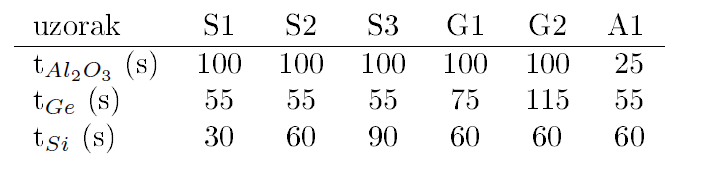 silicij
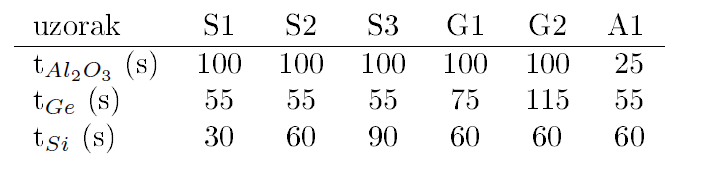 germanij
silicij
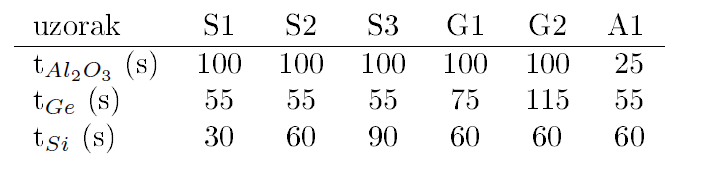 germanij
silicij
alumina
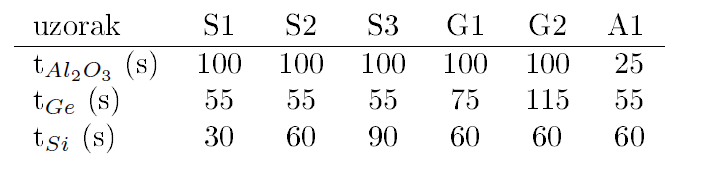 dimenzije jezgre i ljuske
parametri rešetke
Difrakcija x-zraka (GISAXS)
mjerenje
simulacija
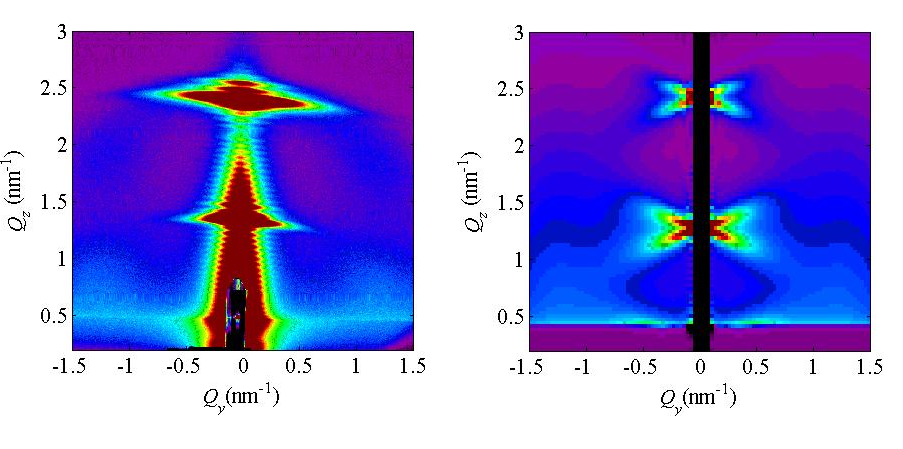 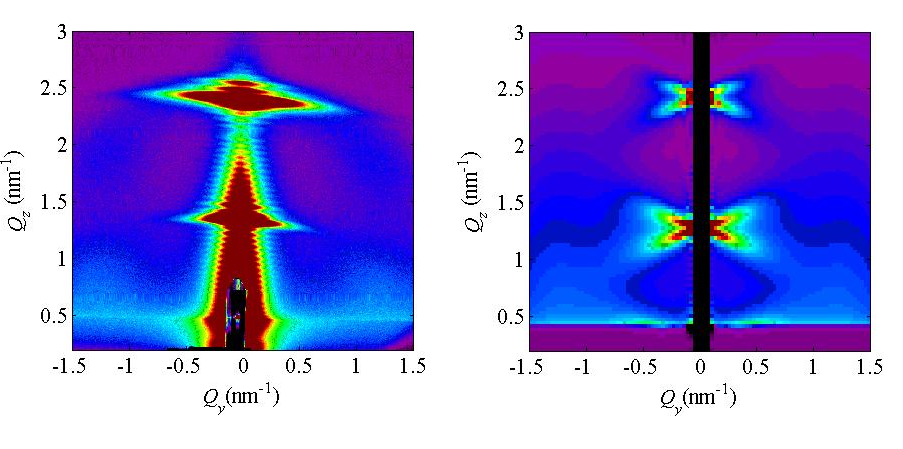 poklapanje maksimuma
parametri rešetke
Procjena dimenzija jezgre i ljuske
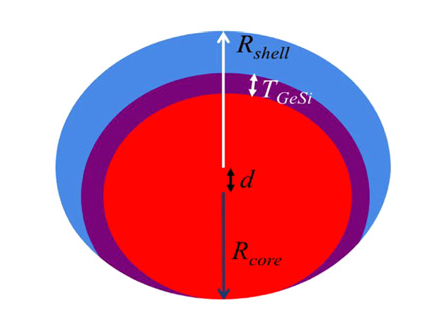 model jezgra/ljuska strukture
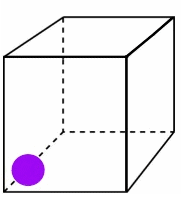 1 nanočestica po jediničnoj ćeliji
udio Al, O, Ge, Si (TofERDA)
Omjeri volumena
gustoće Al, O, Ge, Si
Volumen ćelije
parametri rešetke
alumina
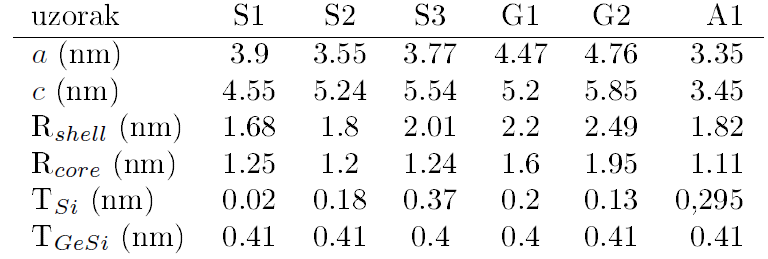 alumina
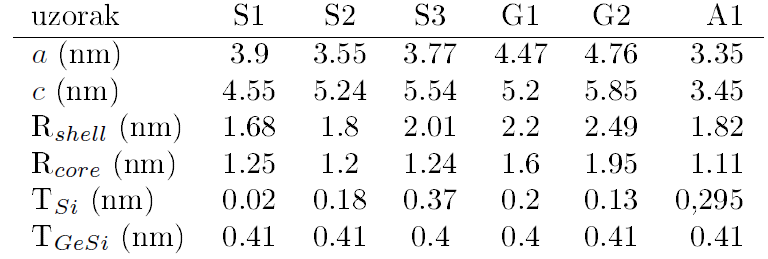 alumina
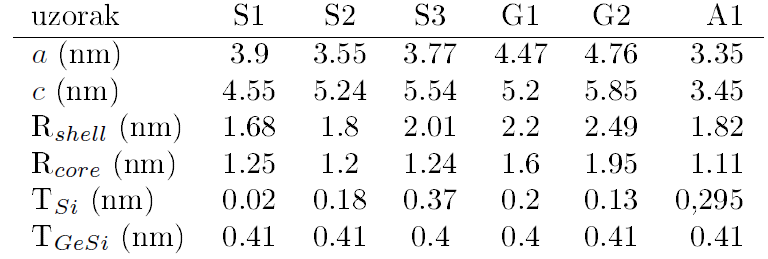 germanij
silicij
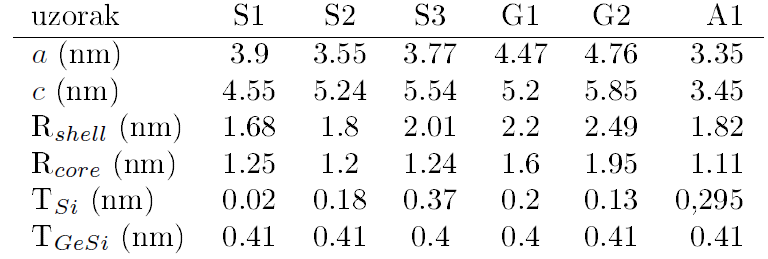 Ge
germanij
silicij
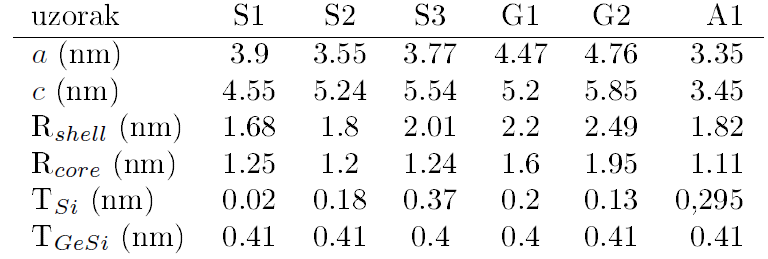 Ge
germanij
silicij
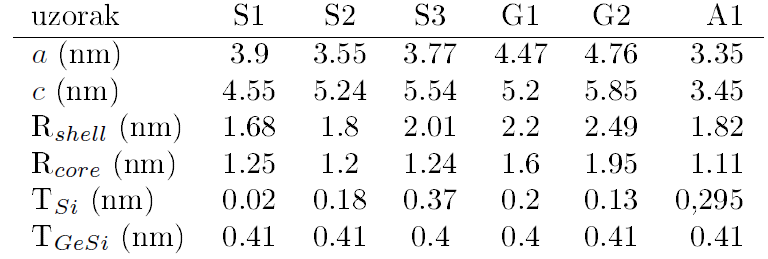 Ge
germanij
silicij
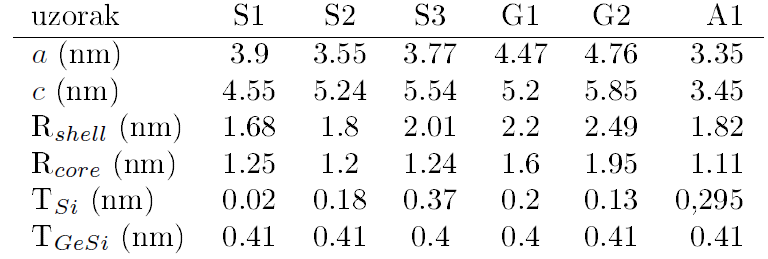 germanij
silicij
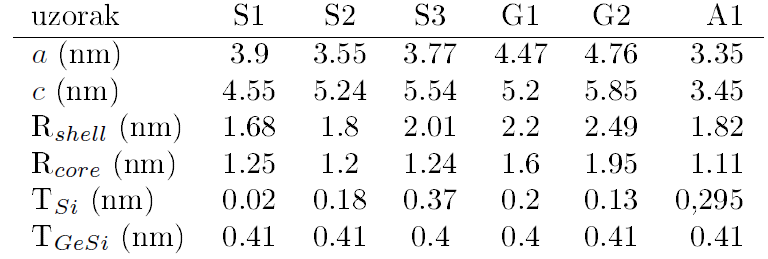 Kristalizacija uzorka zagrijavanjem
Ramanova spektroskopija
Fononsko zatočenje
Ramanova spektroskopija
detektor
E
uzorak
intenzitet
E
0
(cm-1)
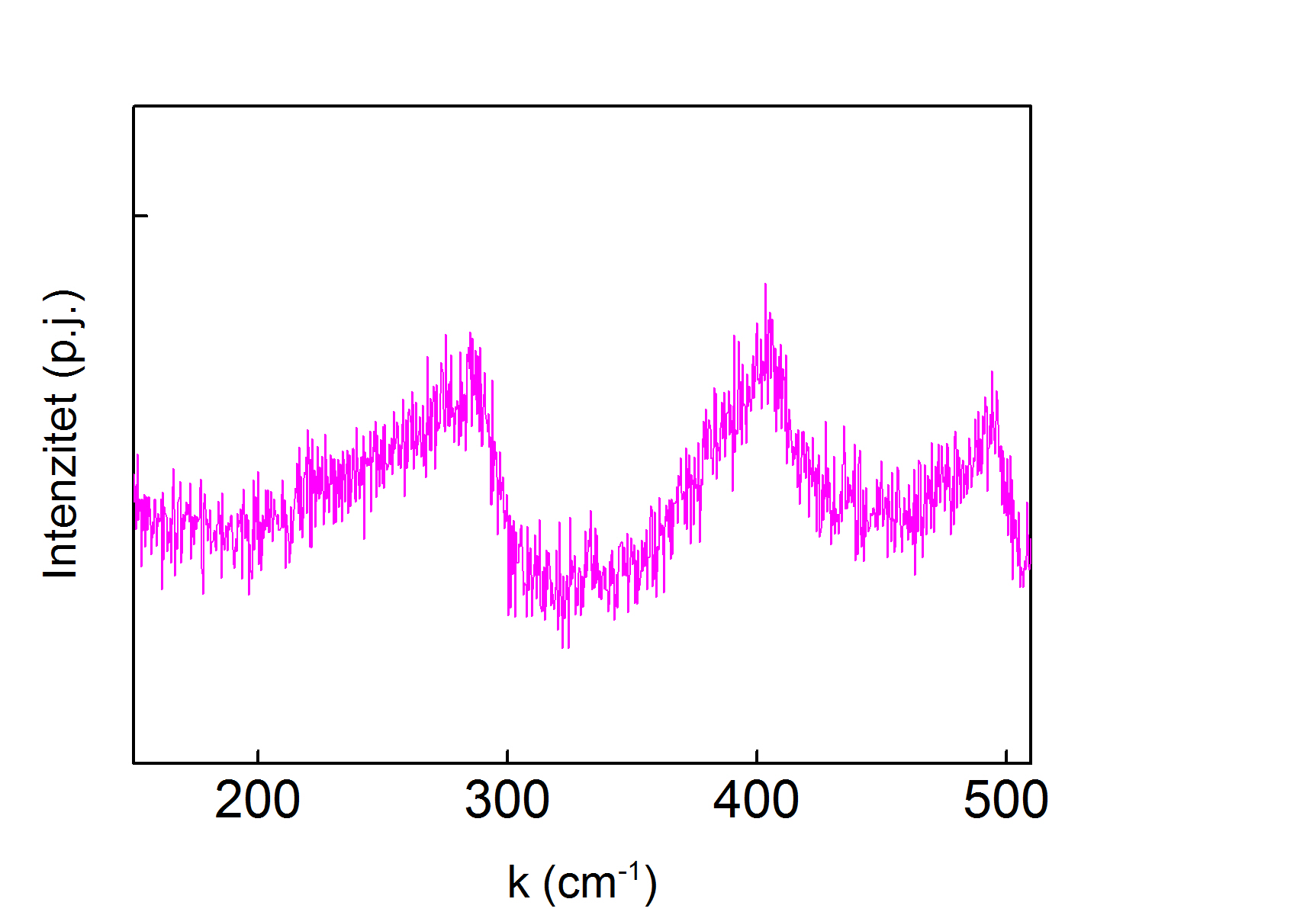 GeSi
Ge
Si
Fononsko zatočenje
k≈0
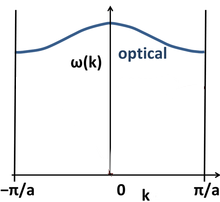 intenzitet
0
(cm-1)
k≈0
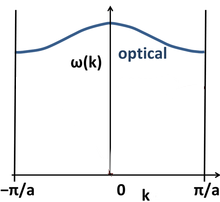 intenzitet
0
(cm-1)
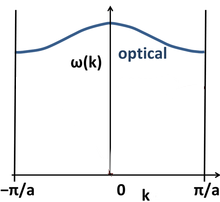 intenzitet
0
(cm-1)
Si podloga
GeSi
Ge
Si
Zaključak
kontrola parametara rešetke
kontrola dimenzija jezgra/ljuska strukture
kristalizacija zagrijavanjem
Hvala na pažnji!